Theme concepts and theme statements
Theme!
A theme is a message or main idea that the writer wants the reader to remember after reading his/her work. 
Most stories, plays, novels, and poems have more than one theme.
Lesson objective
Differentiate between theme concepts and theme statements.
Identify theme concepts and theme statements in given texts.
Find evidence in texts that show how the author develops a theme.
What a “text” is really about is called its theme
We talk about theme in two ways: 
Theme Concept: the topic the text is really about– sometimes this is hidden through figurative language - (noun or noun phrase)


*Themes address universal human concepts*
For the chart below, as a table, decide if each word or idea is likely to be a theme concept, or not.
For the chart below, as a table, decide if each word or idea is likely to be a theme concept, or not.
What a “text” is really about is called its theme
We talk about theme in two ways: 
Theme Concept: the topic the text is really about– sometimes this is hidden through figurative language - (noun or noun phrase)
Theme Statement: the author’s specific message about that topic; this is created by how the author writes about the subject - (sentence)
*Themes address universal human concepts*
theme
theme
theme
theme
theme
theme
NOTE: Not every theme concept creates the same theme statement!
The theme statement is often the author’s message about the theme concept.
theme
NOTE: Not every theme concept creates the same theme statement!
The theme statement is often the author’s message about the theme concept.
Disney Themes
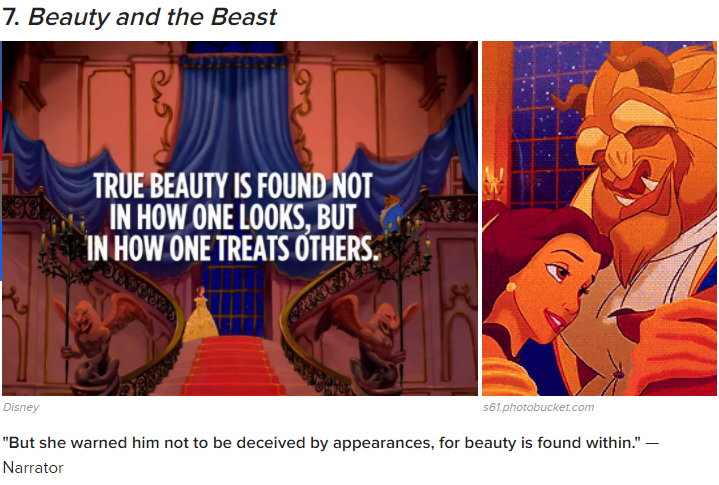 Concept, statement, or neither?
Love is a waste of time.
Good vs evil
Good will always triumph over evil.
Language is powerful because it both connects and divides people.
Honor and valor
Medieval art
Pride
Too much pride will lead to downfall. 
Lamp
HOMS Outline prompt
How does Cisneros use a literary technique to develop a theme of House on Mango Street?

What is Cisneros’s message in HOMS, and how does she create that message using language?
What a “text” is really about is called its theme
Theme in a story is its underlying message, or 'big idea.' In other words, what critical belief about life is the author trying to convey in the writing of a novel, play, short story or poem? 
This belief, or idea, transcends cultural barriers. It is usually universal in nature. When a theme is universal, it touches on the human experience, regardless of race or language. It is what the story means. Often, a piece of writing will have more than one theme.